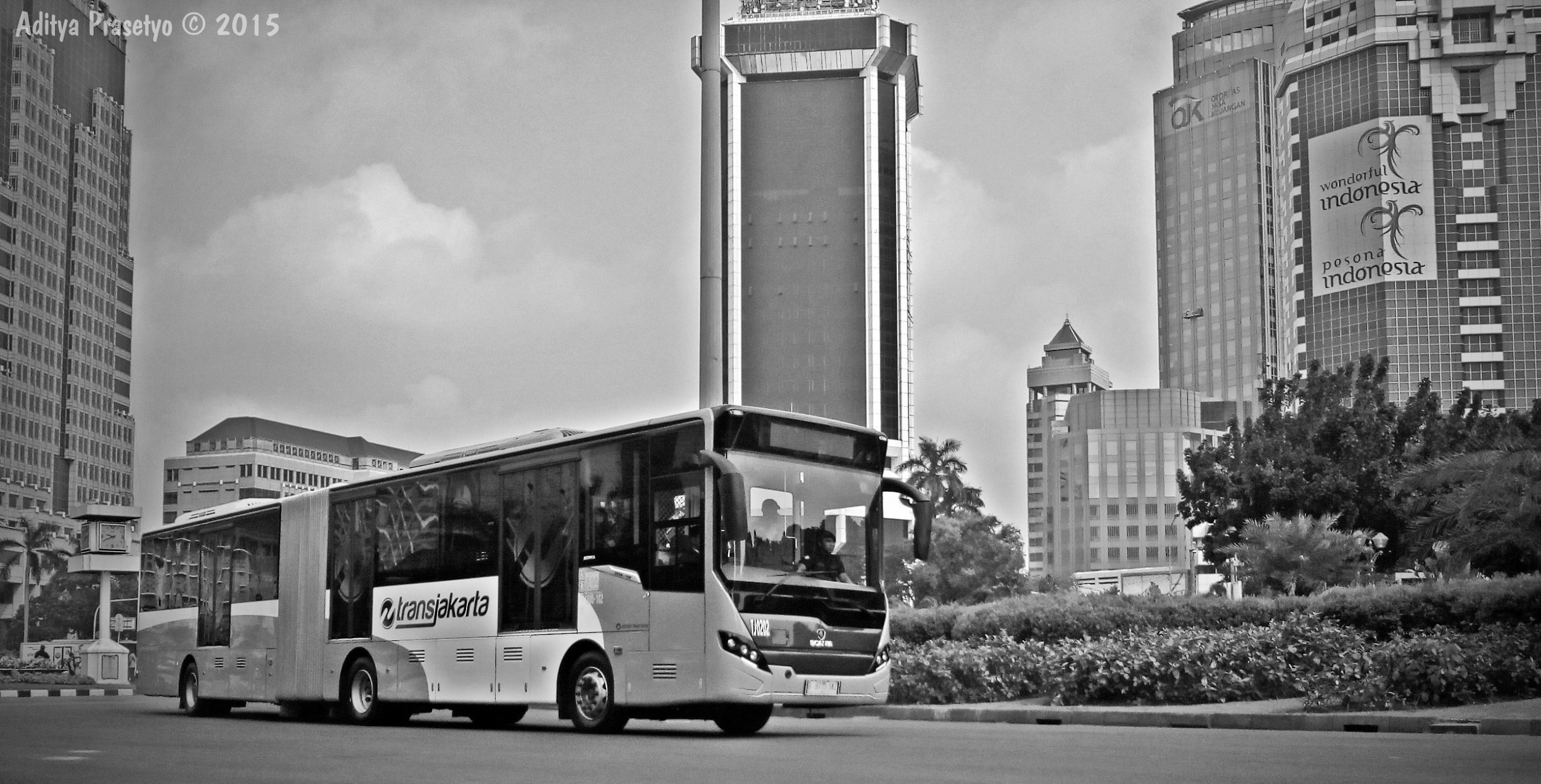 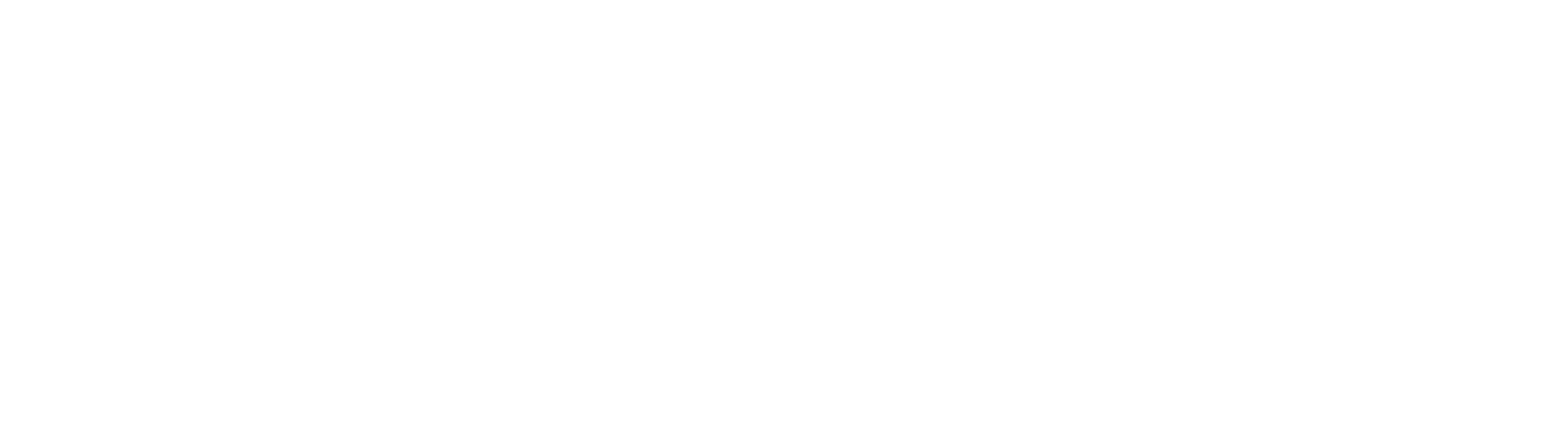 Better Understanding TransJakarta Passengers’ Travel Behaviours 
Using Data Analysis
Yulistina Riyadi
Research Associate, Pulse Lab Jakarta
DATA SOURCES
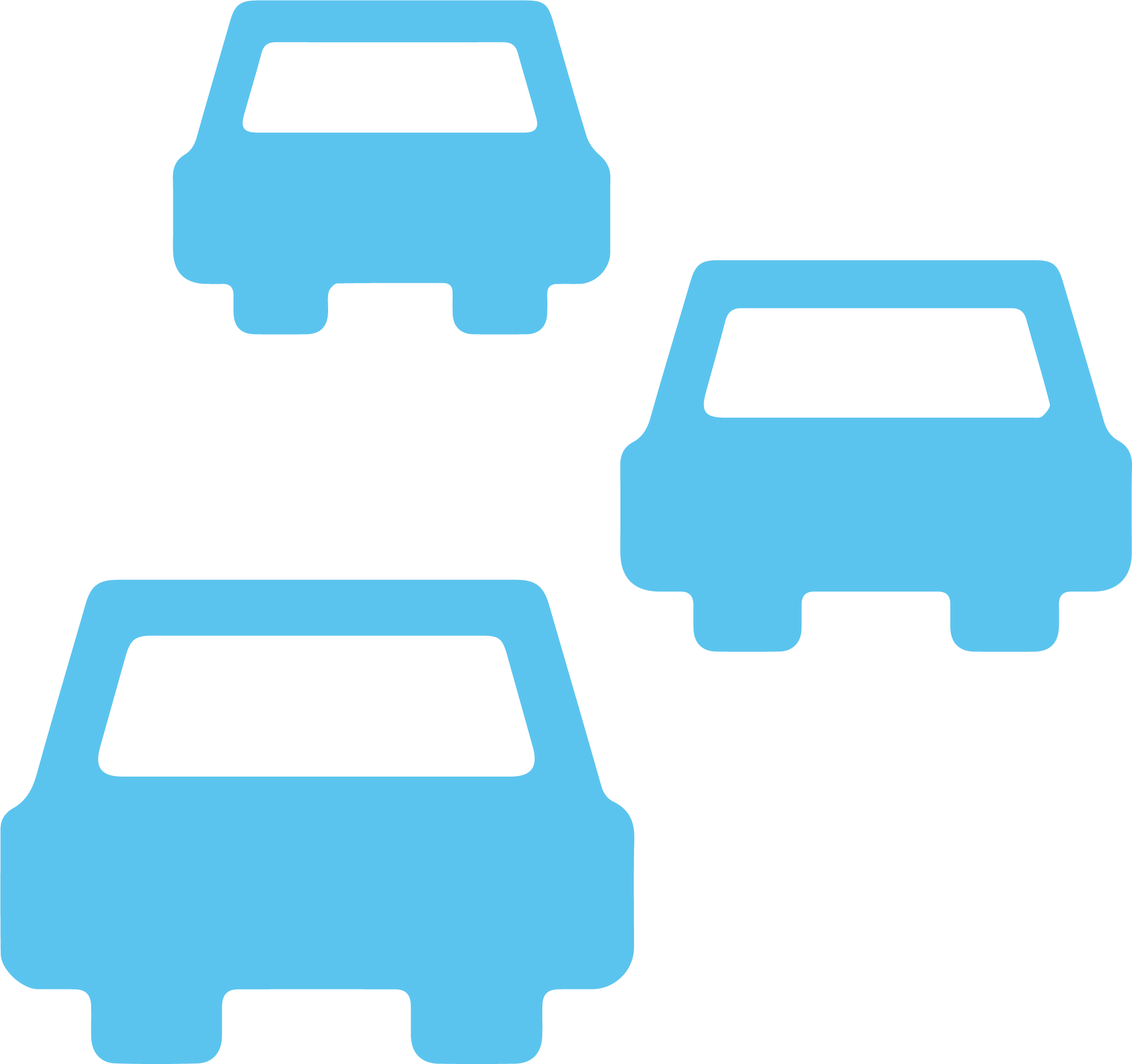 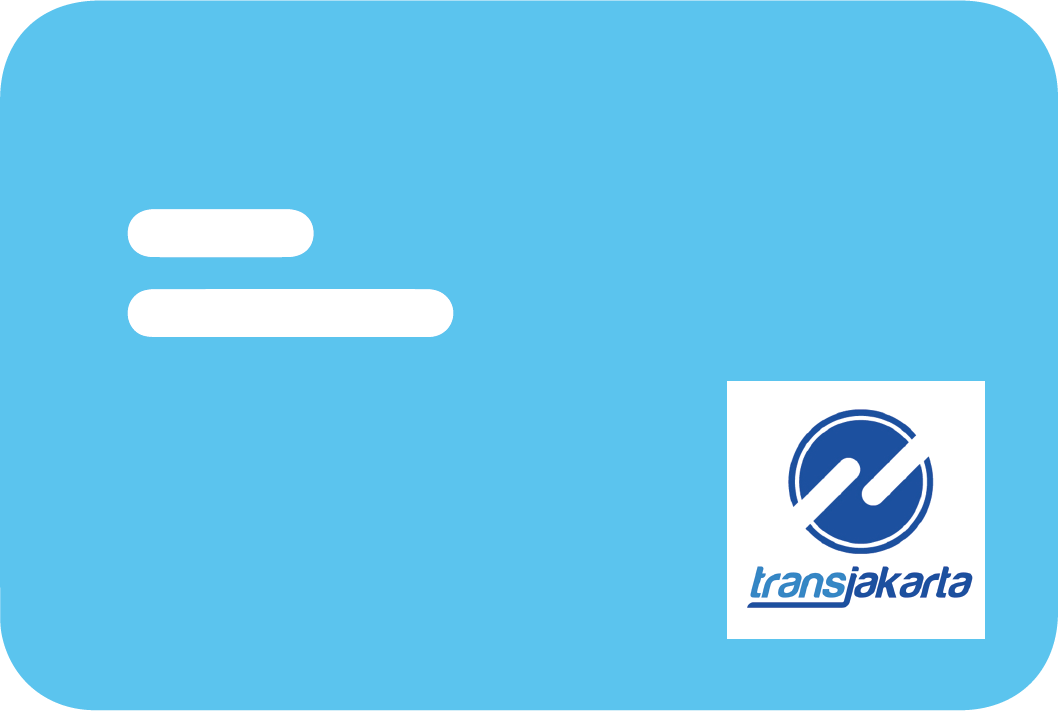 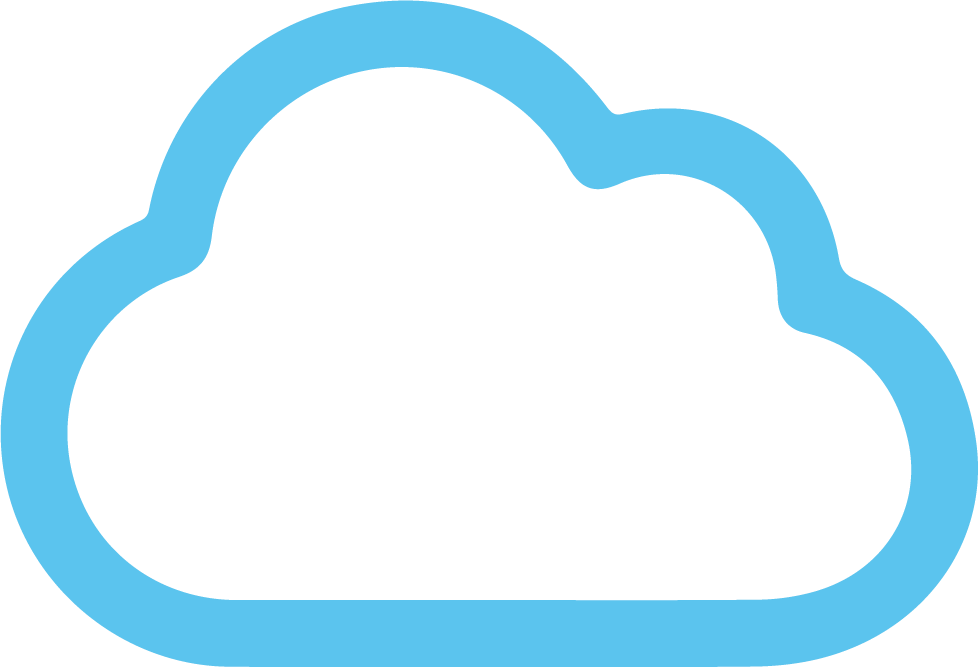 Weather Data
Traffic Condition Data
Passenger Tap Information
Historical weather data in Jakarta from CHIRPS (Climate Hazards Group InfraRed Precipitation with Station)
More than 1 million reports from Waze
72 million transaction records  from 3.12 million smart transportation cards
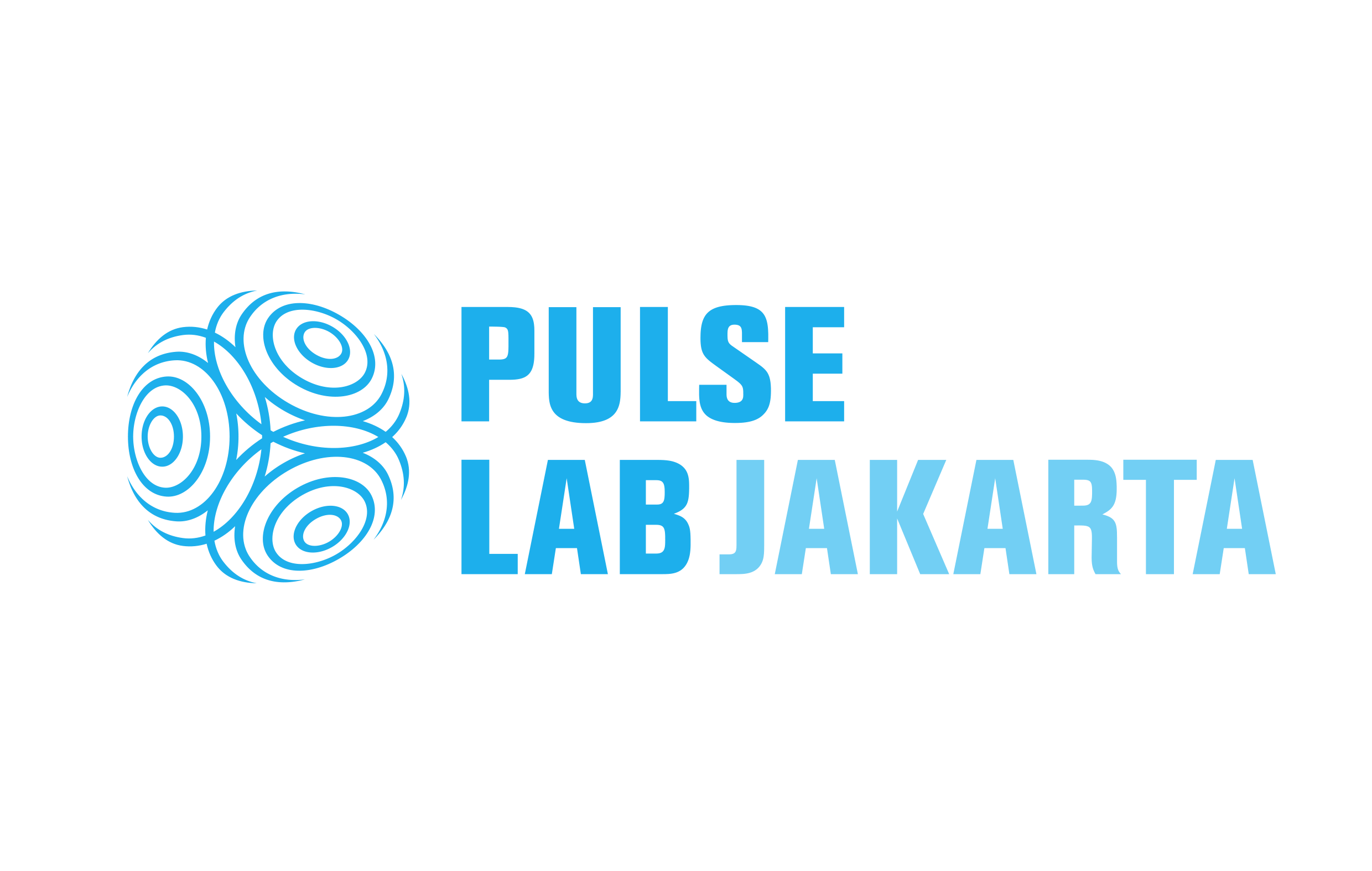 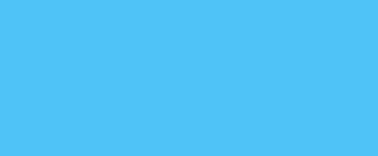 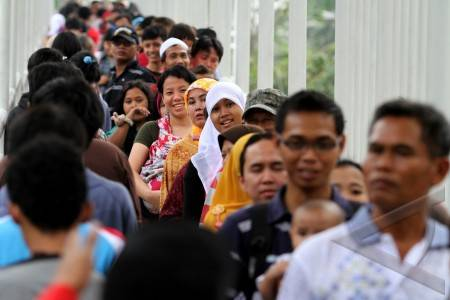 OBJECTIVES
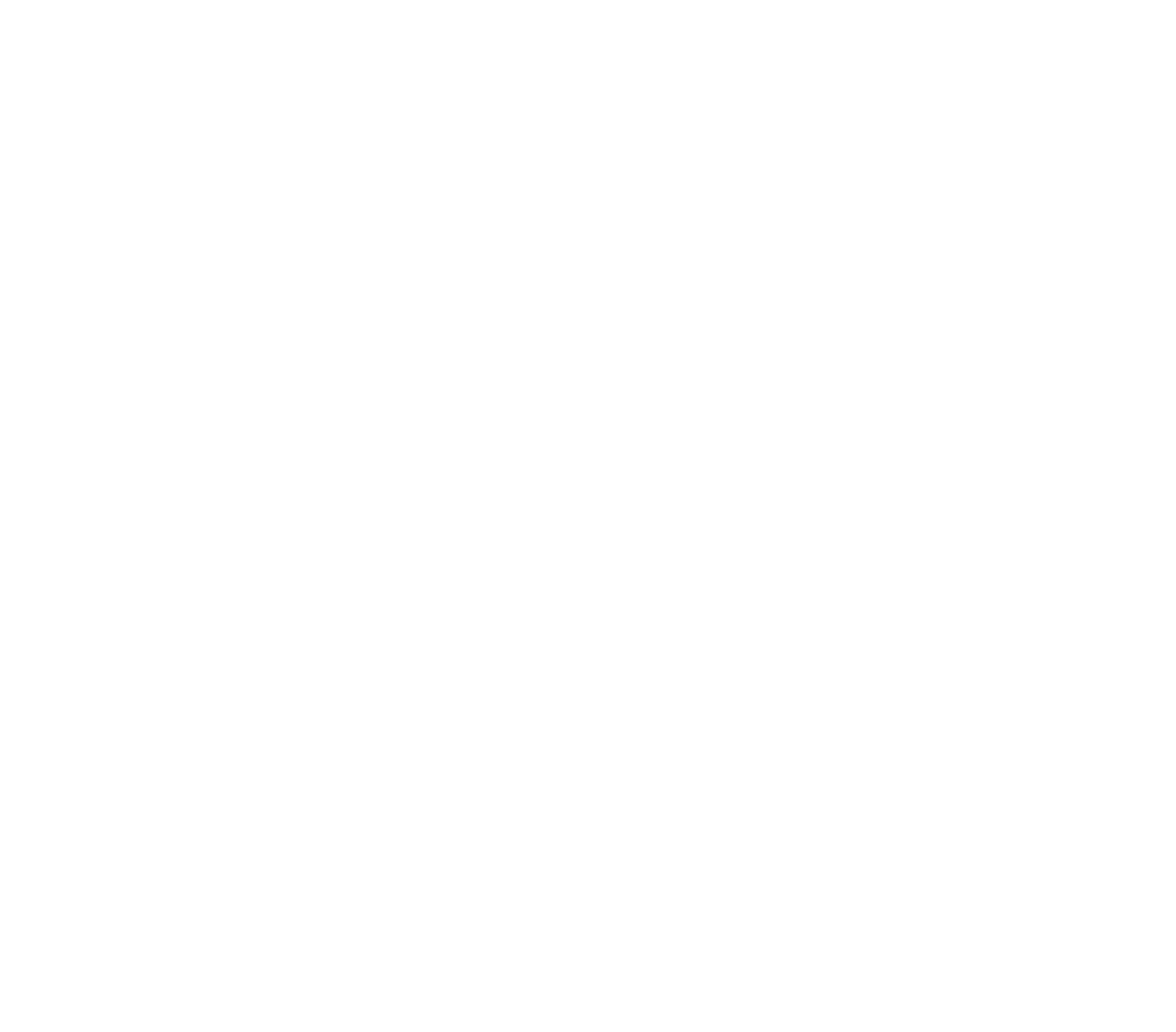 Q1
Can we identify hidden patterns in the travel behaviours of regular passengers based on AFC data?

Do traffic dynamics and weather dynamics influence regular passengers to change their travel behaviours?

If so, what is the relative strength of the two factors in terms of their influence on the travel behaviours of regular passengers?
Image source:  Kompasiana
Q2
14.09%
of the population in Jakarta are commuters
million
Q3
1.38
people commute from Greater Jakarta to Jakarta
Source: BPS (2014)
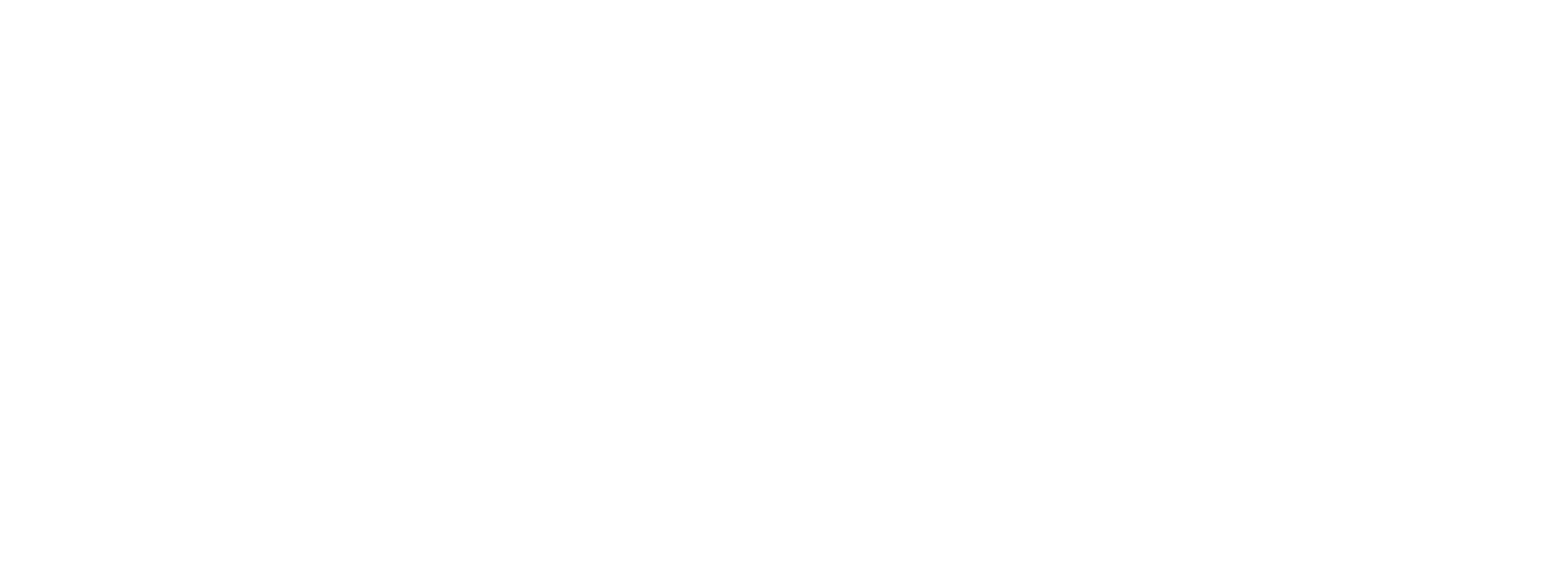 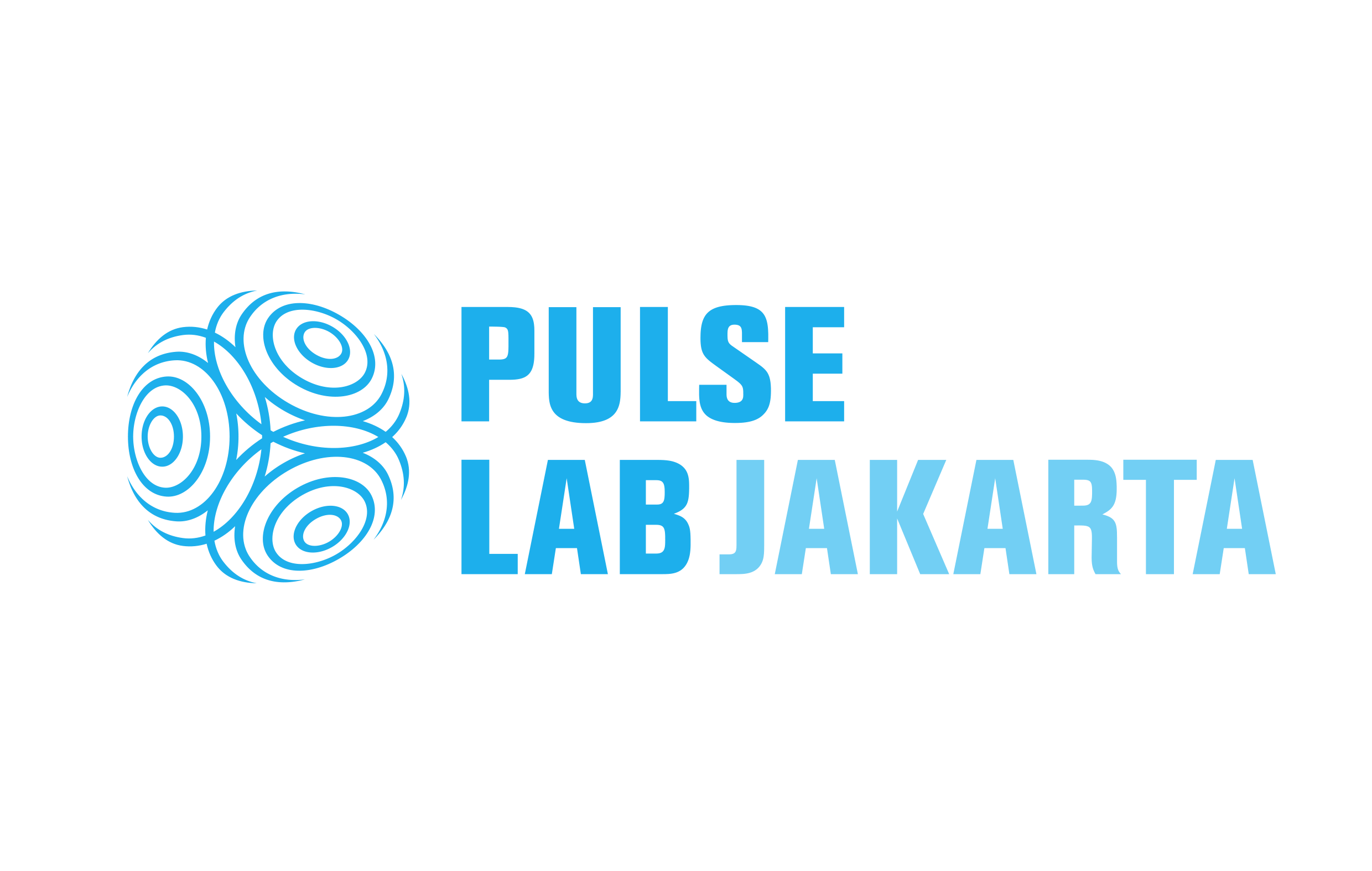 Source: BPS (2014)
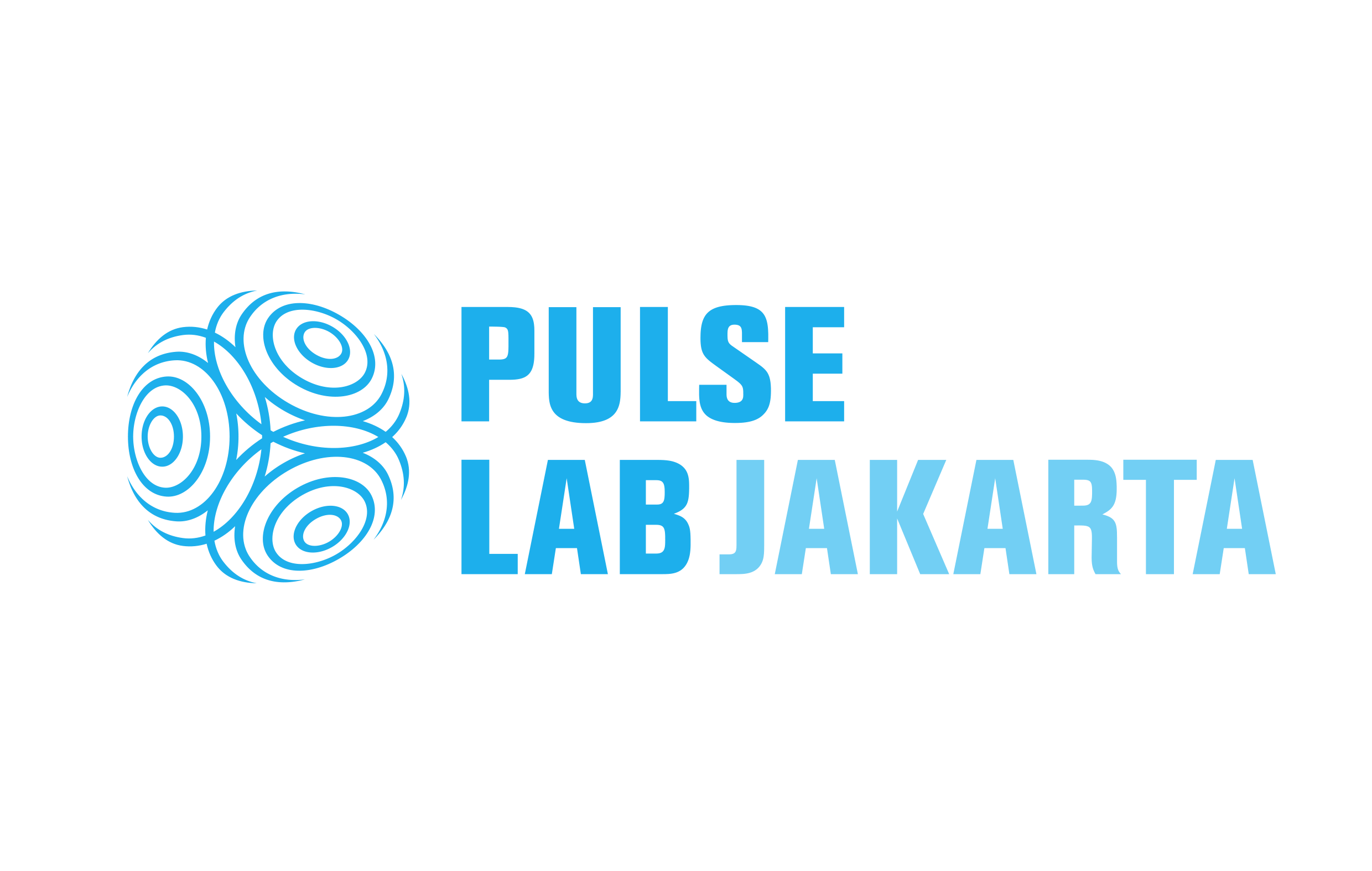 Regular Trips by the Two External Factors
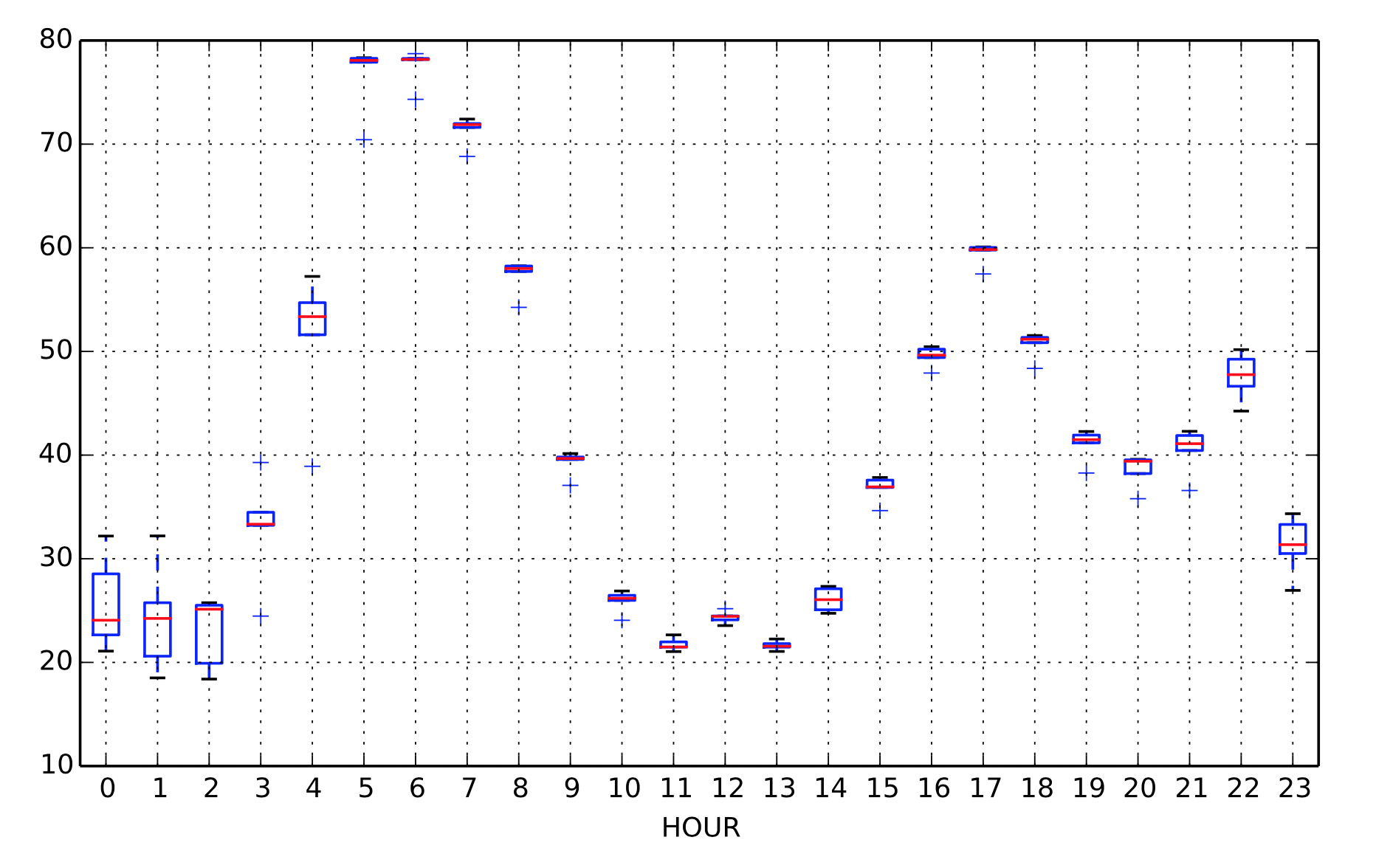 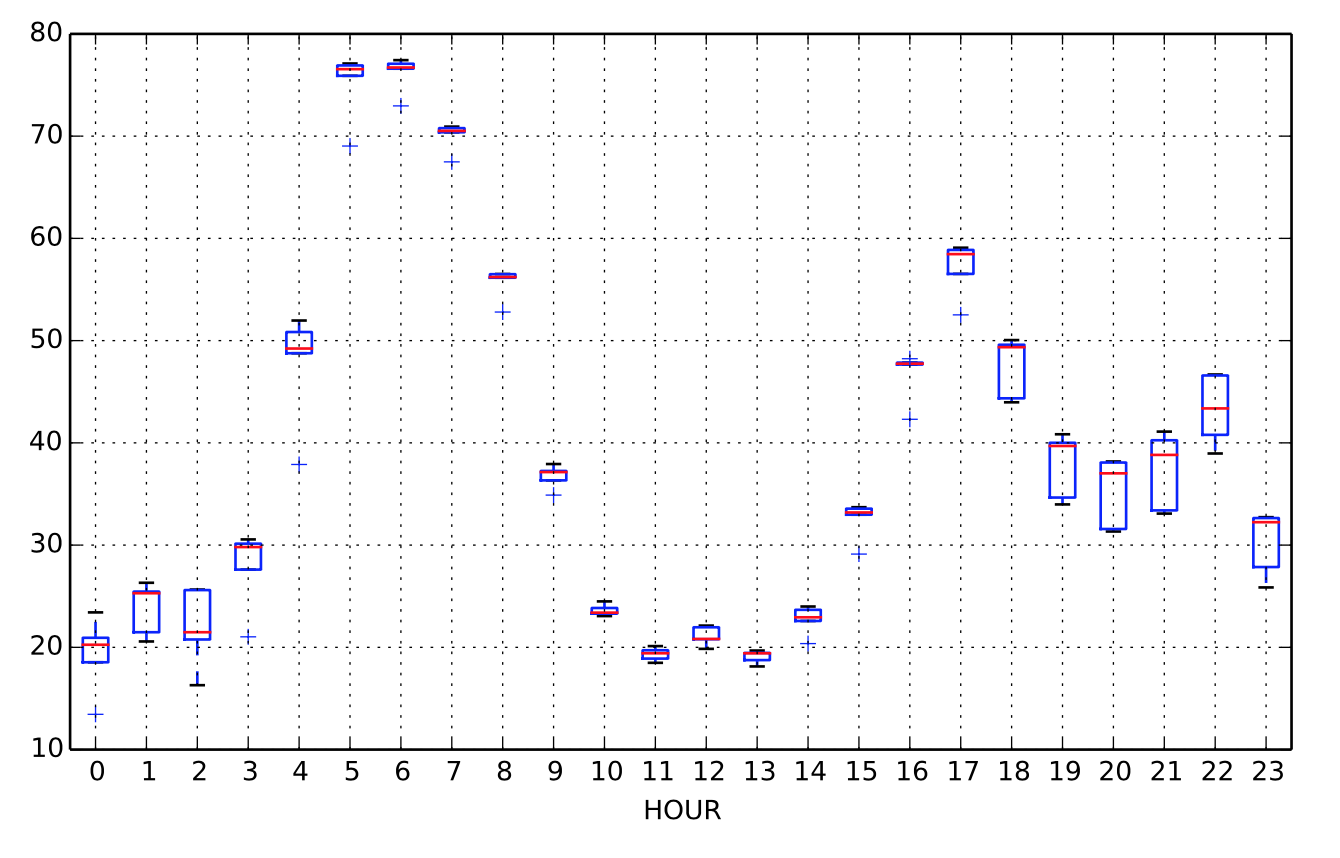 %
%
Hour
Hour
Normal Traffic & Weather (Mon-Thu)
Bad Traffic
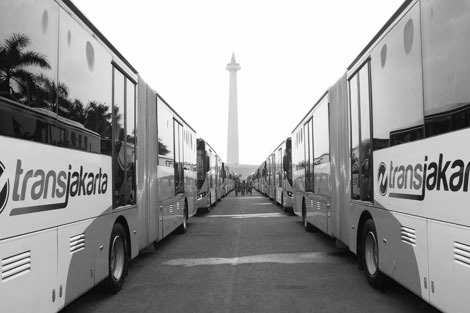 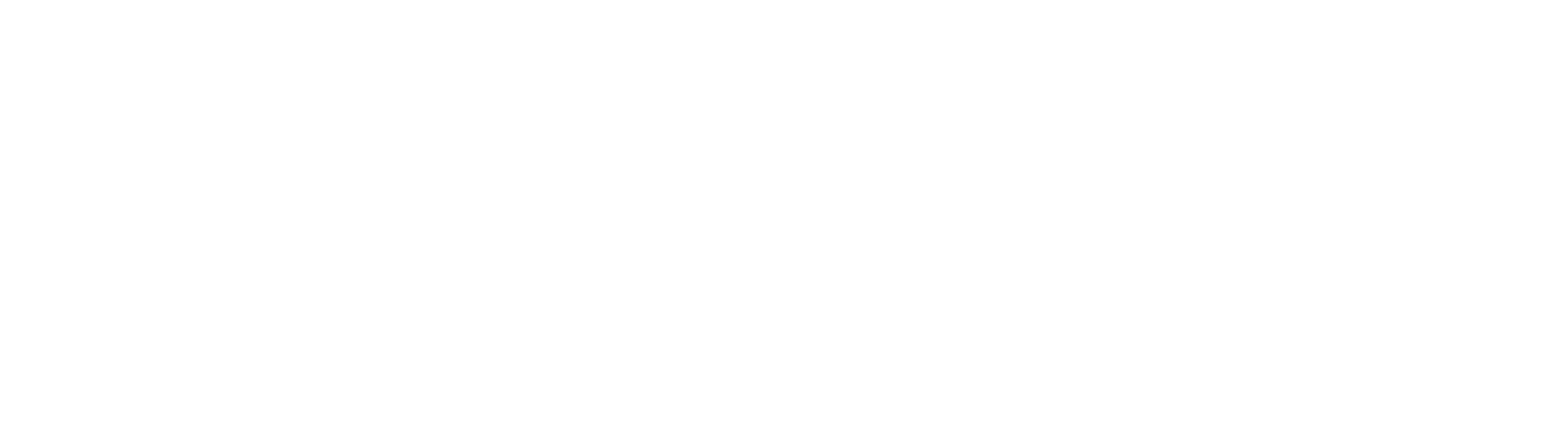 Harnessing data for development
Translating insights for social innovation
plj@un.or.id
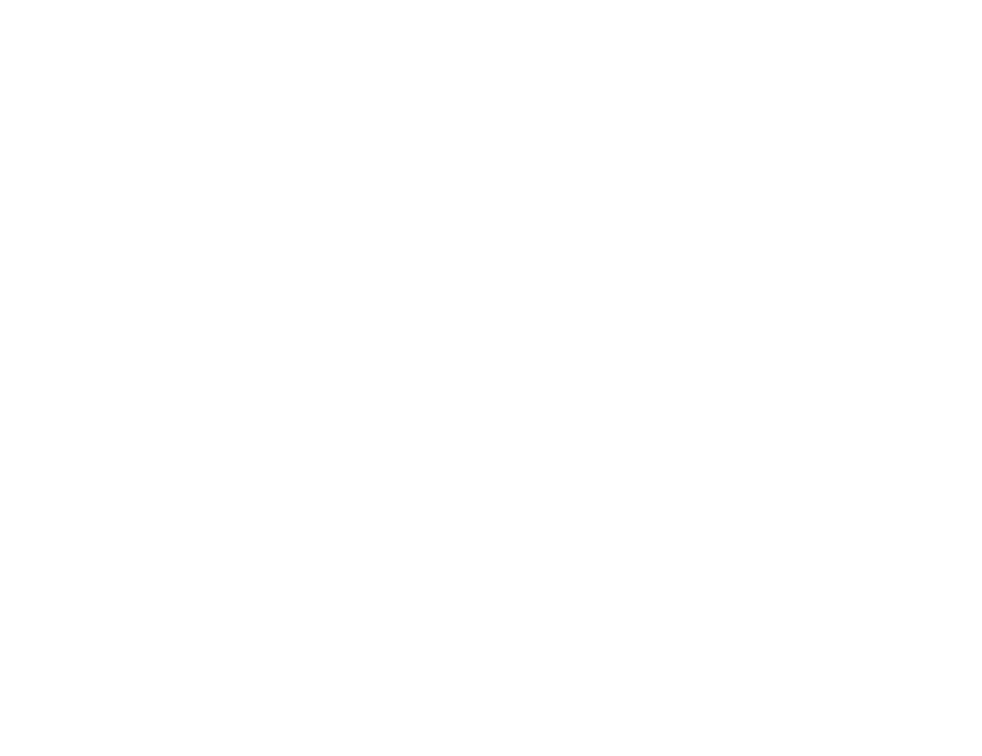 @PulseLabJakarta
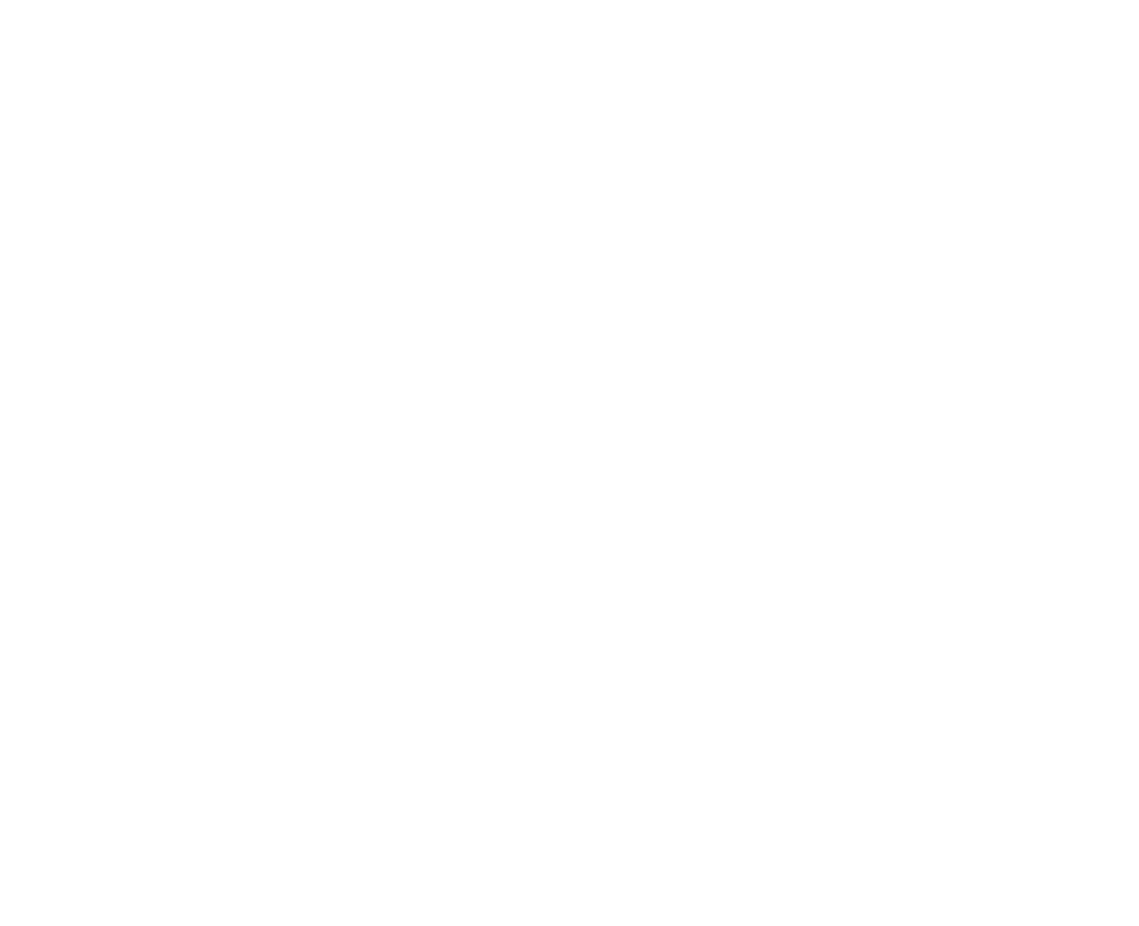 @PulseLabJakarta
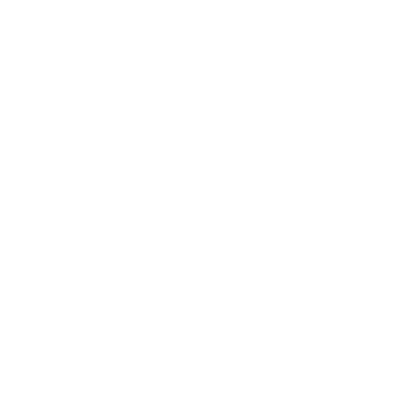 pulselabjakarta.id
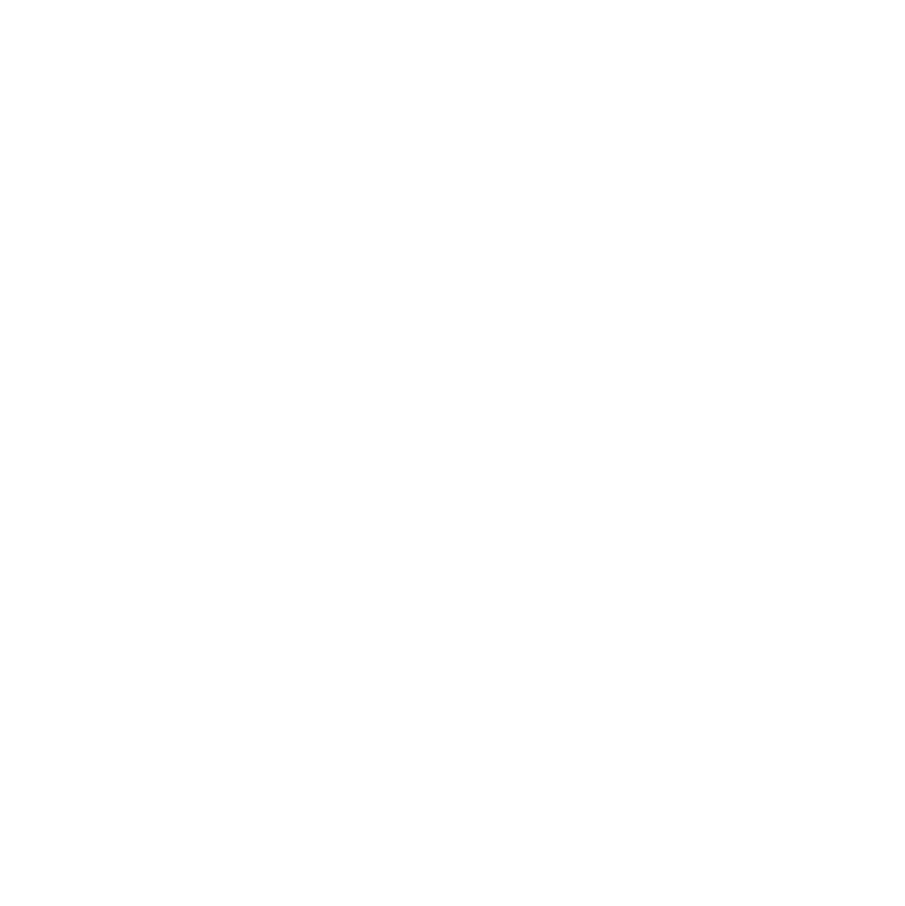 Image source:  detik.com
@PulseLabJakarta
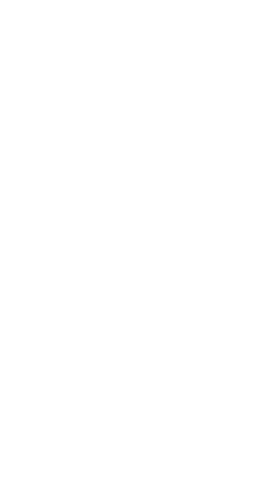